Stromerzeugung
Saubere Energie
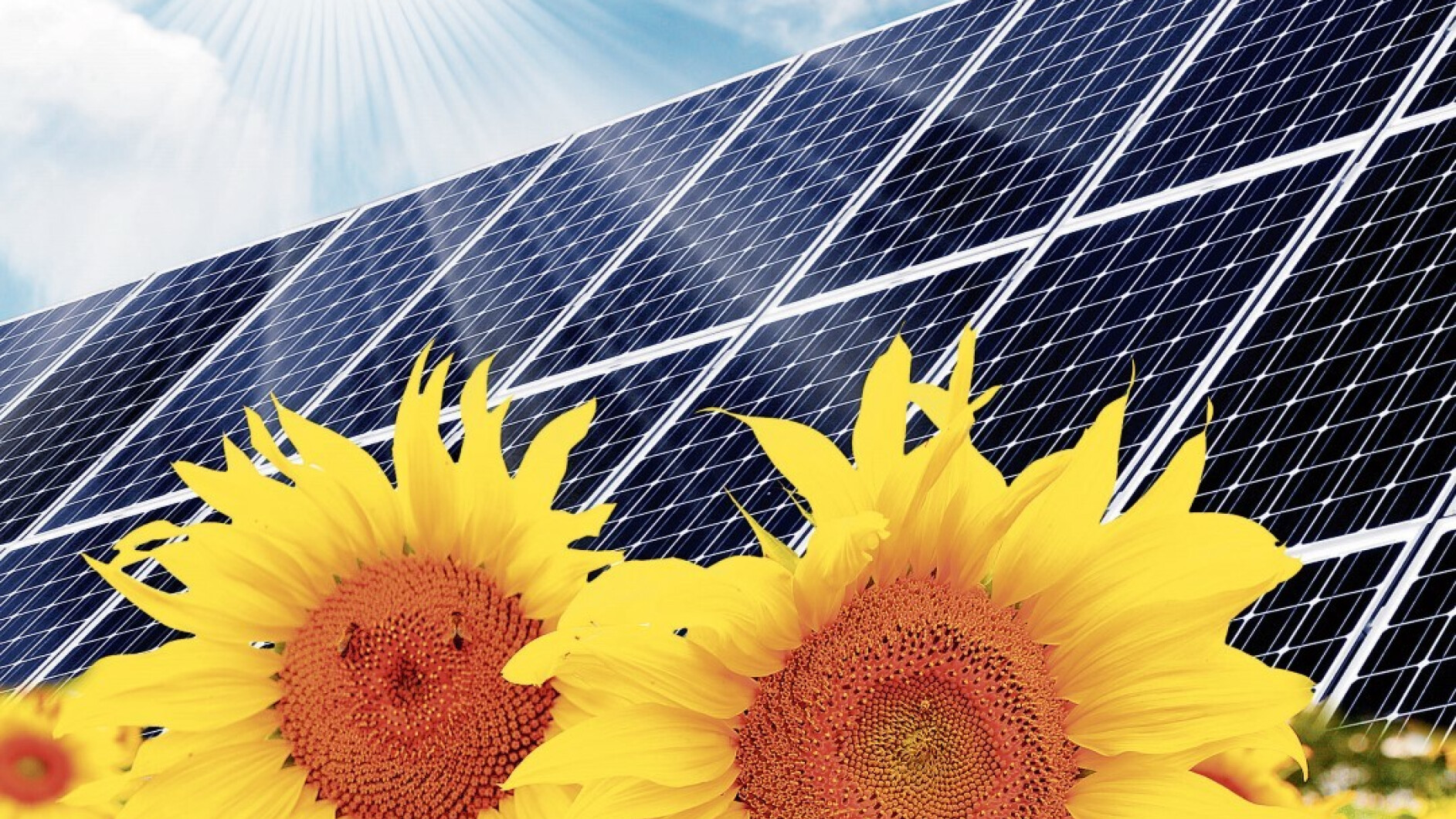